Mrs. Boshell’s Buzzworthy News
 September 3, 2024
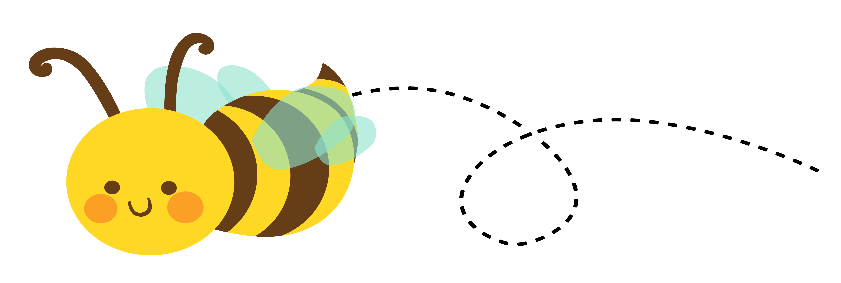 Hive Happenings
Spelling:  
Inflectional endings –es, -s, -ed

Reading: 
 cause and effect, classify and categorize 

Grammar: 
Helping and linking verbs

Math:
 even and odd, arrays


Social Studies/Science: 
Biodiversity and animal classification


Leader in Me:
Growth Mindset
Important dates
September 6th- YMCA money due
September 11th- Progress Reports go home
September 11th- Grandparent’s Day-more info soon
September 13th- special snack
September 16th- swim safety field trip-9:00-10:30
September 19th- Picture day
September 27th- special snack
September 27th- spirit day-red, white, and blue
October 1st- Lead Night
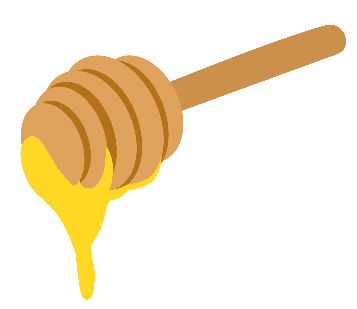 Sweet Reminders


Language Arts-
   September 10th - 1.3 phonics, vocabulary, reading comprehension
   September 11th - 1.3 spelling test, writing, grammar

Math-	
Minor grade-even and odd


.
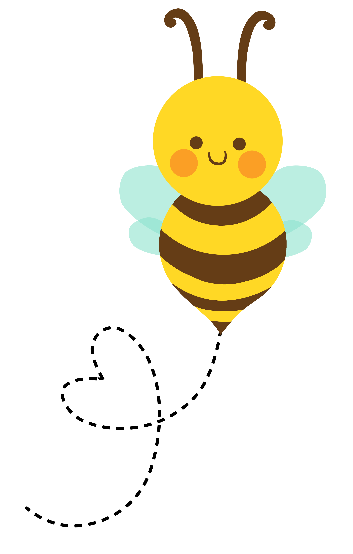 Busy Bee of the Week
No leader this week due to the short week